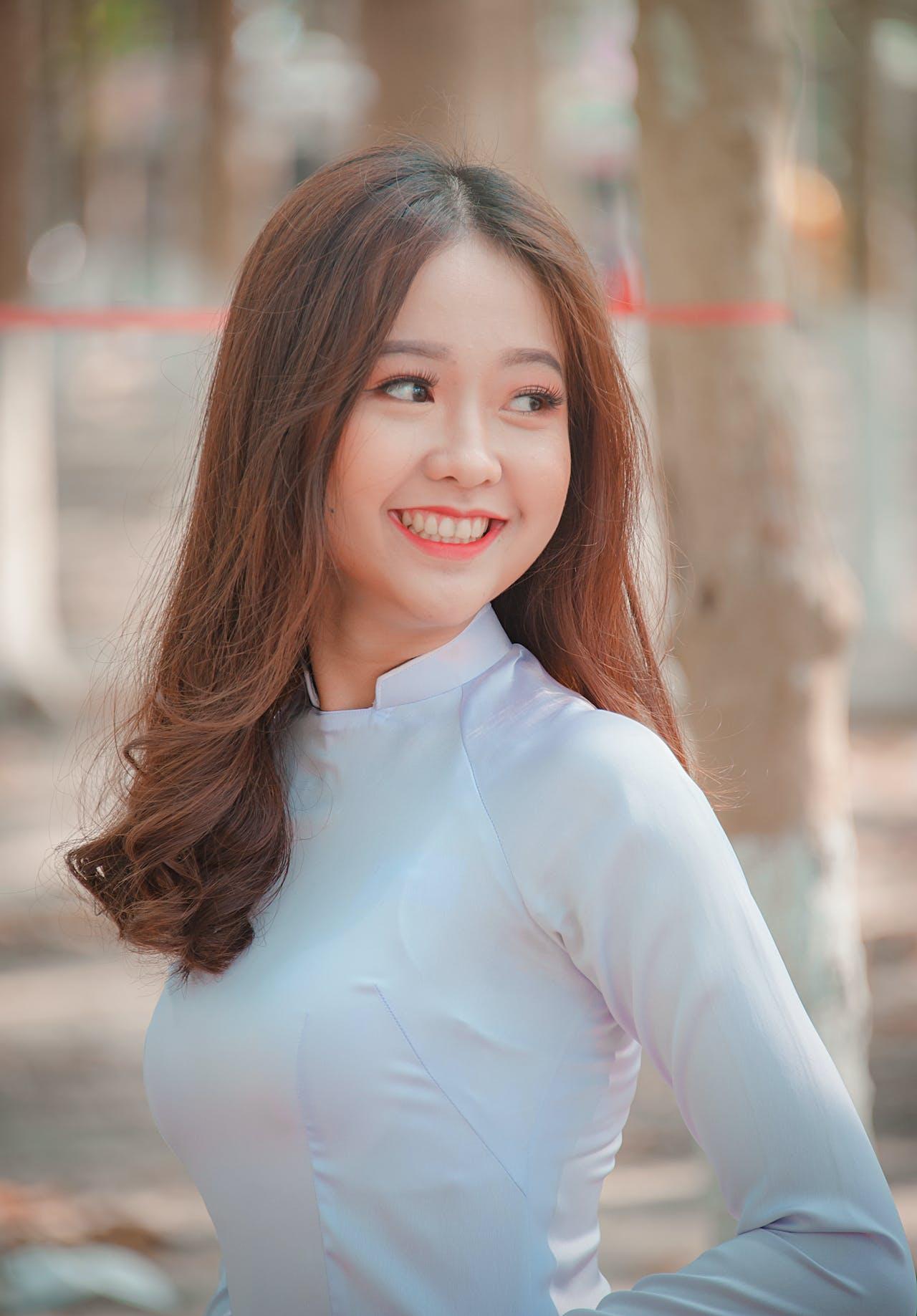 ADALINE SCHMIDT
College Resume
ABOUT ME
The summary section plays a crucial role in your college or job application. It serves as the initial impression for admissions officers or potential employers, providing them with a concise and comprehensive overview of your academic achievements, extracurricular involvement, and personal attributes. Your summary should be a concise paragraph that emphasizes your notable accomplishments and pertinent skills that align with the specific college or institution you are applying to.
EDUCATION
Rexburg High School
CONTACT
Rexburg, Idaho, 282 Oakway Lane
GPA: 3.78
T: 123-4567-8901
David List
State Science Fair Winner
Team Leadership
Team Leadership
M: AdalineSchmidt@mail.com
Autumn 2021
Spring 2022
Public Management
Public Management
ACTIVITIES
In: Linkedin.com/in/username
A: 3431 Blane Street, Rexburg
Title
Name of Organization or Club  | 2023 - Present
ACHIEVEMENTS
When composing your resume activity section, emphasize the influence you wielded and the proficiencies you honed, rather than solely highlighting your job titles and roles. Employ dynamic verbs and precise instances to present your accomplishments:
•
Orchestrated a social media initiative that resulted in a 35% rise in 
engagement, highlighting adeptness in communication and digital marketing.
•
Orchestrated a prosperous charity function that garnered $700 for a nearby shelter, displaying adept leadership and event coordination abilities.
Title
Name of Organization or Club  | 2021 - 2023
KEY SKILLS
Customize your endeavors to match the proficiencies and background that are most pertinent to the role or educational program you're seeking. Incorporate terms from the job or program details to distinguish your application:
Public Speaking
Public Speaking
VOLUNTEER WORK
HARD SKILLS
Title
Name of Organization or Club  | 2023 - Present
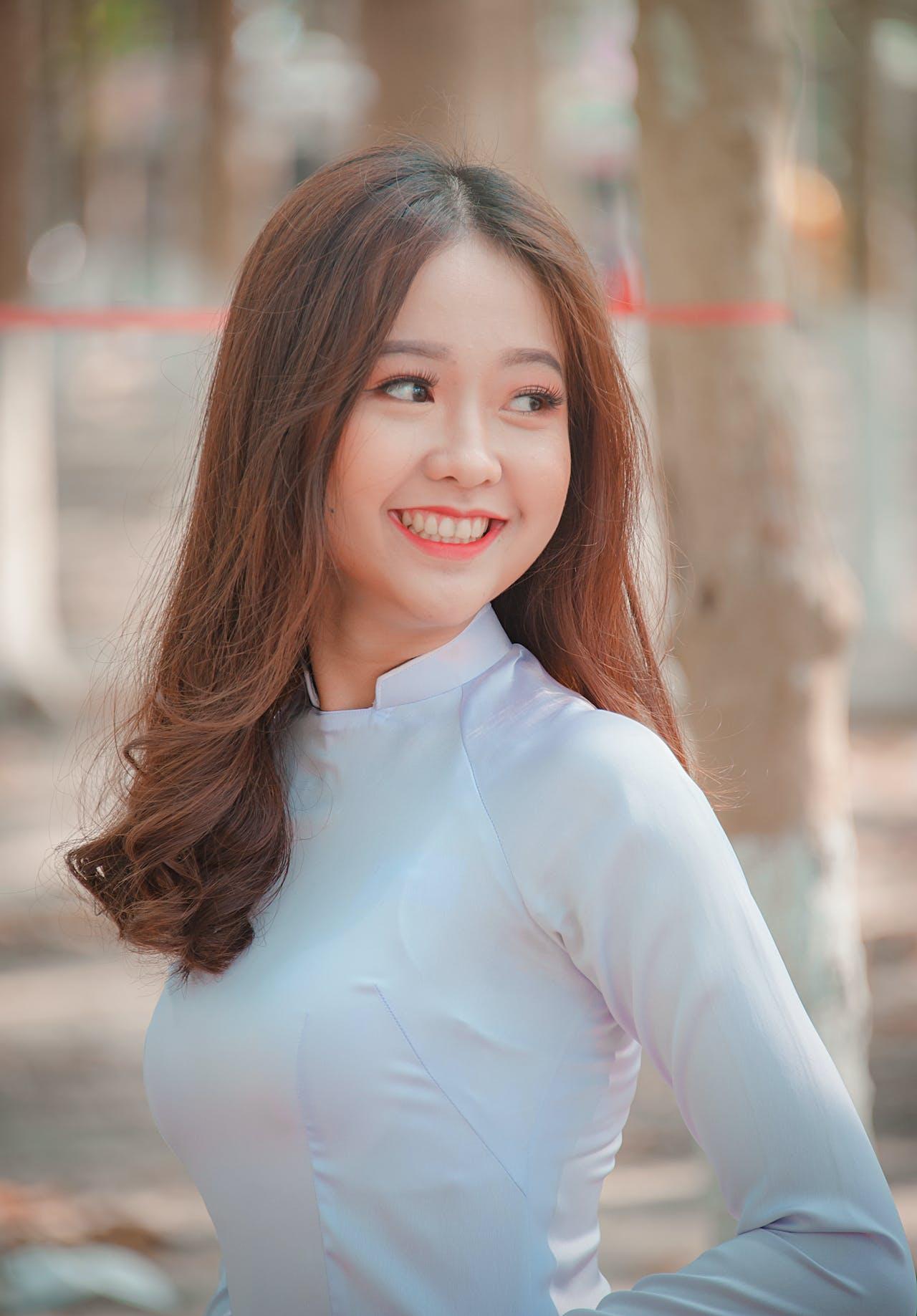 ADALINE SCHMIDT
College Resume
COVER LETTER
Hiring Manager’s Ezekiel Douglas
CONTACT
Job Position
College Name
March 13, 2025
Dear Mr Ezekiel Douglas
ACHIEVEMENTS
A cover letter introduces yourself to the employer and highlights your relevant qualifications and experiences. Its purpose is to convince the employer that you are the right candidate for the job by demonstrating your enthusiasm and unique skills. While a cover letter is not always required by every employer, it is highly recommended to include one as it can increase your chances of being invited for an interview. Overall, it is a crucial part of a job application that can help you stand out from other candidates.

Begin with an opening paragraph: Introduce yourself and explain why you are interested in the job. Mention how you found out about the job opening and any connections you have to the company.

Highlight your qualifications: Use the body of the letter to explain how your skills and experiences make you a strong candidate for the job. Be specific and give examples of times when you demonstrated these skills.

Show your enthusiasm: In the closing paragraph, express your excitement about the opportunity to join the company and contribute to its success. Thank the employer for considering your application and include your contact information.

Use a professional sign-off like "Sincerely" or "Best regards,” followed by your name.

Before sending your cover letter, make sure to proofread it carefully for spelling and grammar errors. You may also want to have a friend or mentor review it to get feedback and make sure it is clear and concise.
T: 123-4567-8901
David List
State Science Fair Winner
Team Leadership
Team Leadership
M: AdalineSchmidt@mail.com
Autumn 2021
Spring 2022
Public Management
Public Management
In: Linkedin.com/in/username
A: 3431 Blane Street, Rexburg
KEY SKILLS
HARD SKILLS
Public Speaking
Public Speaking
Adaline Schmidt
Sincerely,
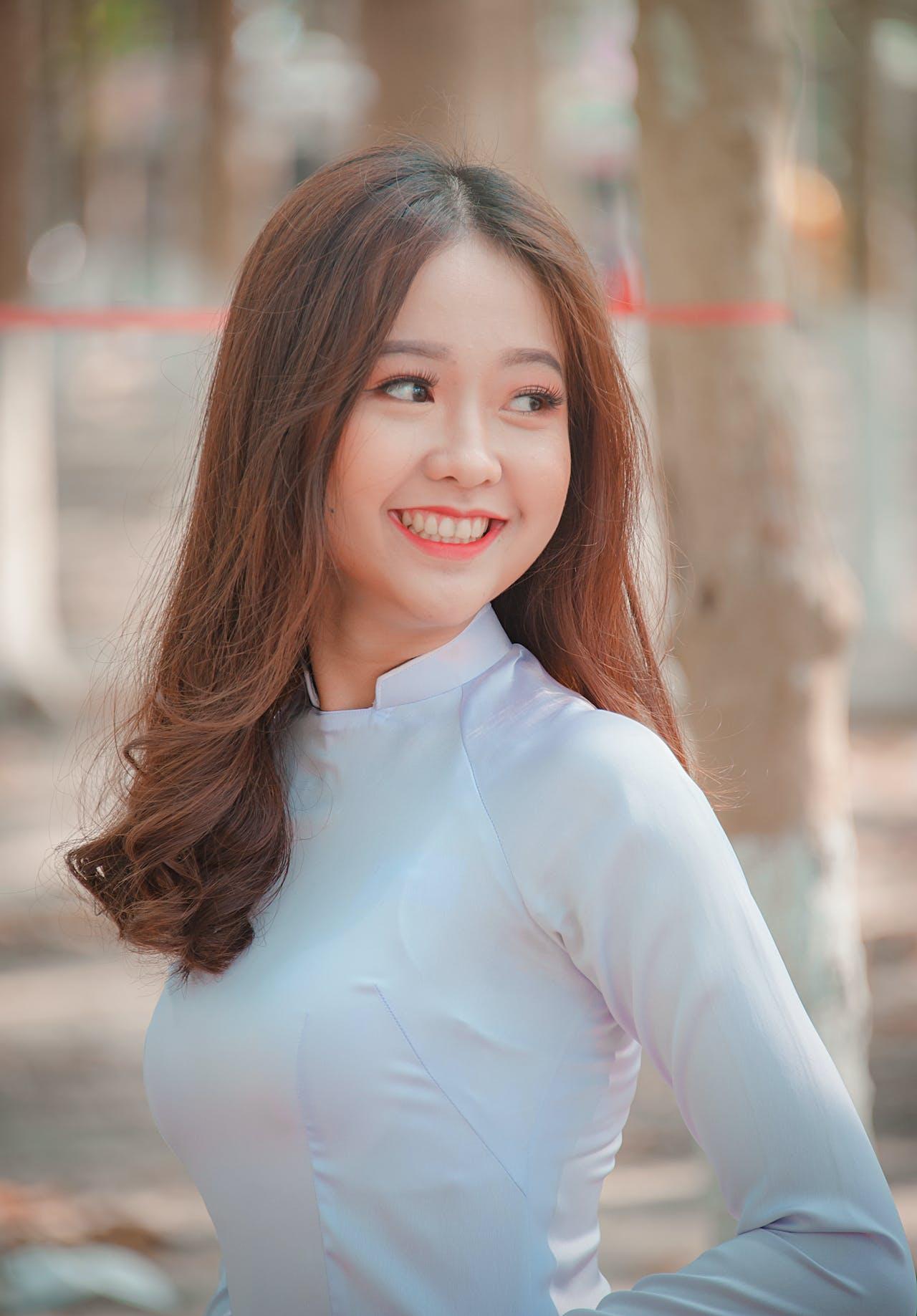 ADALINE SCHMIDT
College Resume
REFERENCES
Krystal Franecki
Araceli Greenfelder
Justice Tremblay
Jevon Heidenreich
Bruce Feeney
CONTACT
Rexburg High School
Rexburg High School
Rexburg High School
Rexburg High School
Rexburg High School
Event Coordinator
Peer Mentor
Teacher
Teacher
Teacher
T: 123-4567-890
T: 123-4567-890
T: 123-4567-890
T: 123-4567-890
T: 123-4567-890
E: name@mail.com
E: name@mail.com
E: name@mail.com
E: name@mail.com
E: name@mail.com
ACHIEVEMENTS
T: 123-4567-8901
David List
State Science Fair Winner
Team Leadership
Team Leadership
M: AdalineSchmidt@mail.com
Autumn 2021
Spring 2022
Public Management
Public Management
In: Linkedin.com/in/username
A: 3431 Blane Street, Rexburg
KEY SKILLS
HARD SKILLS
Public Speaking
Public Speaking